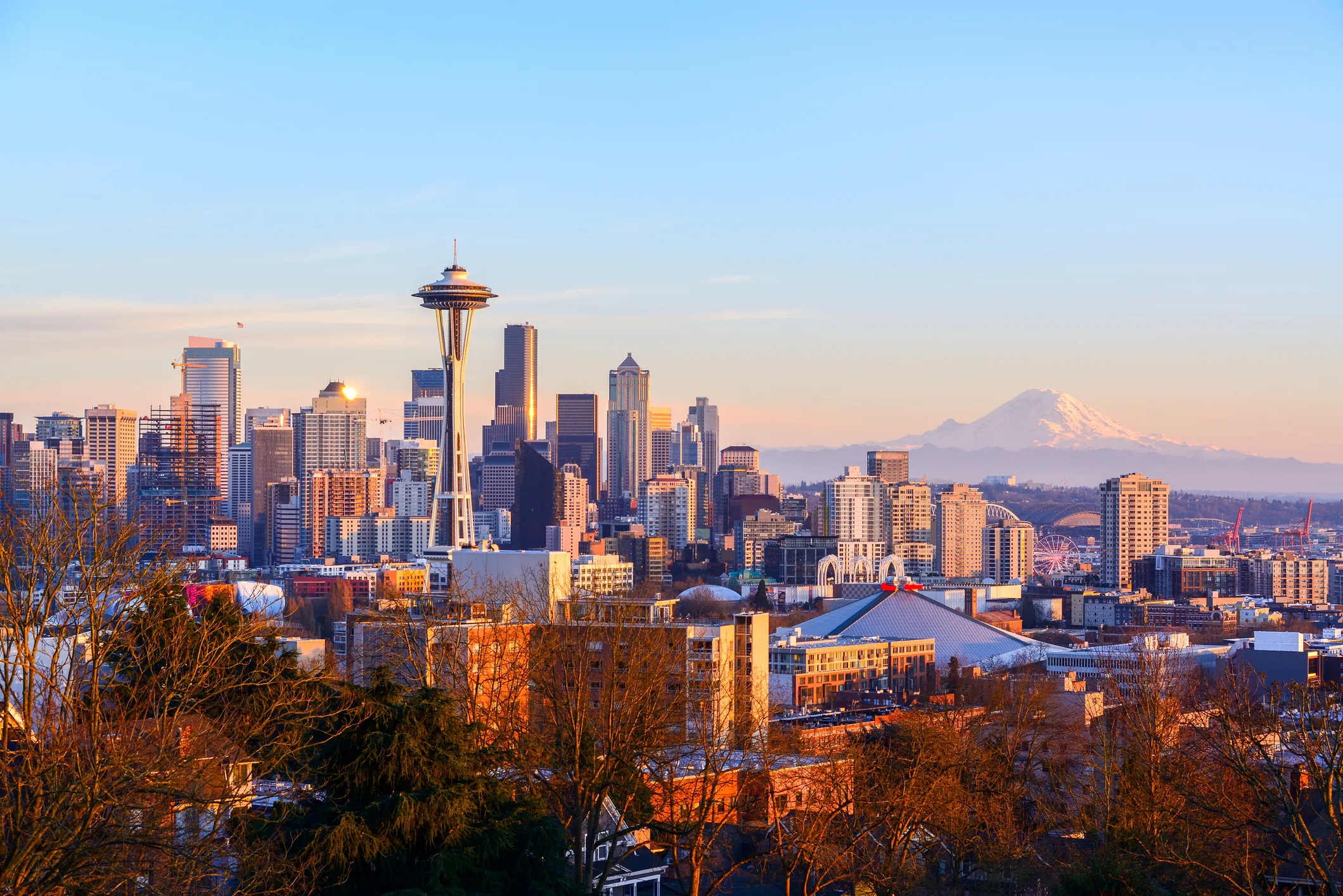 The Model-to-Data Paradigm: Overcoming Data Access Barriers in Biomedical Competitions
Justin Guinney, PhDVP Computational Oncology, Sage Bionetworks
Chair, DREAM Challenges
Self-Assessment Trap
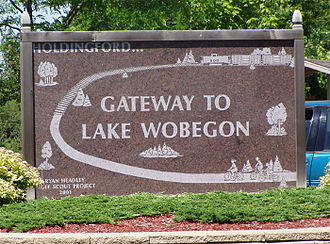 “Where the women are strong, all the men are good-looking, and 
all the children are above average.”
Problem Statement
“Self-assessment” has impeded the translation and dissemination of biomedical tools and methods.
New paradigms for data sharing are needed to unlock critical datasets.
New incentives are required to convene research communities to develop domain standards and benchmarks.
The Case for Crowd-SourcedBiomedical Challenges
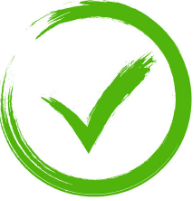 Open, biomedical Challenges can coalesce research communities to develop standards & benchmarks, while stimulating innovation.
Landscape of Challenge Platforms
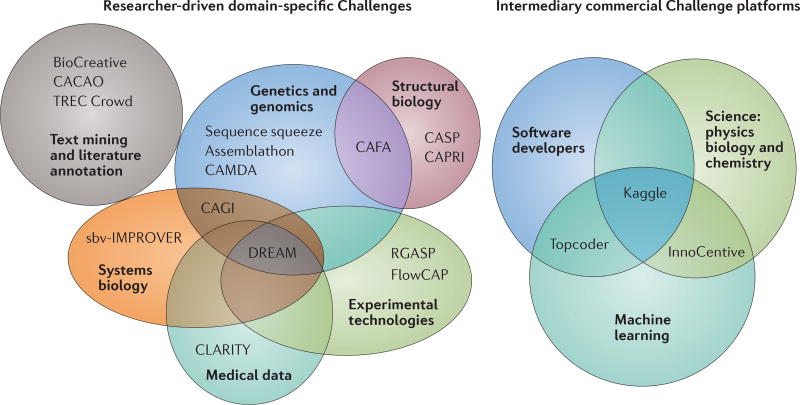 Nat Reviews Genetics, 2016
Dialogue for Reverse EngineeringAssessment and Methods
Pioneer of biomedical challengessince 2006
Contributes to the solution of important biomedical problems
Fosters dialogue collaboration between research groups
Accelerates research
Framework for objective assessment of methods & tools
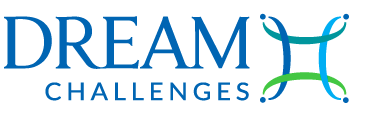 6
DREAM Impact
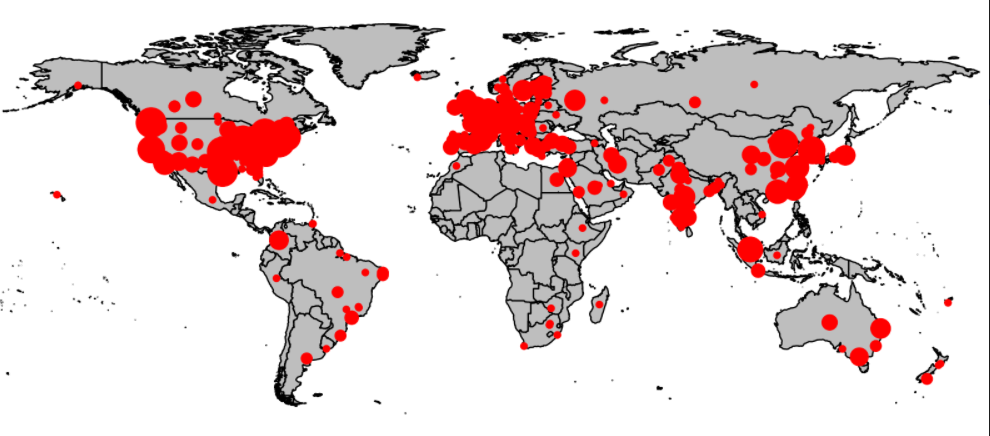 50+ Challenges across many biomedical disciplines.
68+ papers in leading journals.
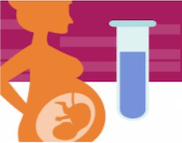 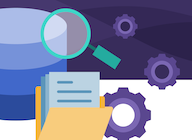 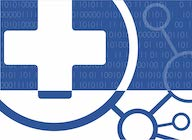 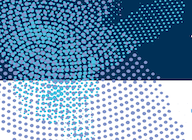 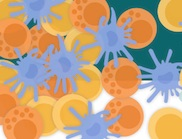 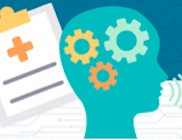 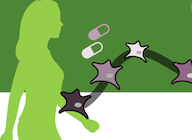 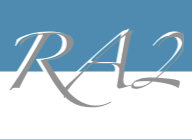 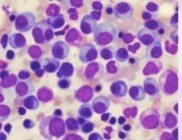 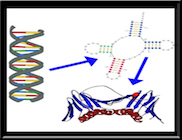 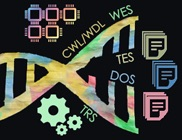 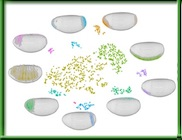 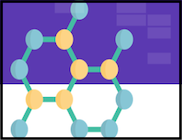 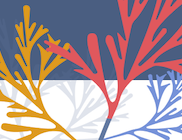 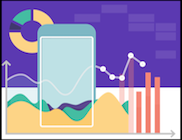 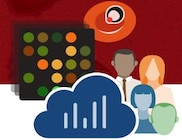 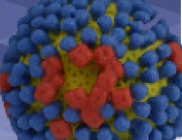 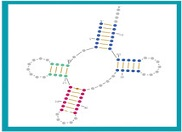 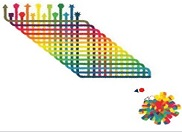 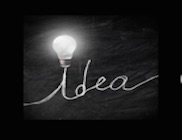 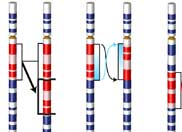 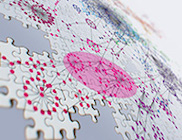 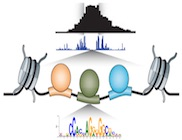 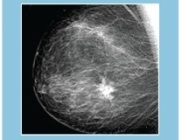 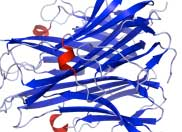 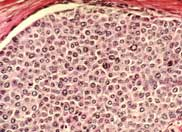 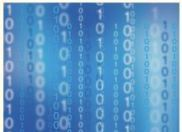 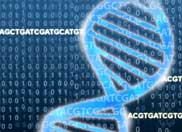 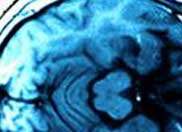 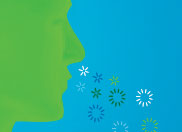 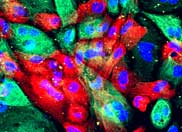 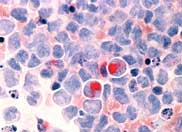 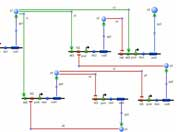 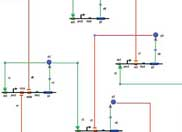 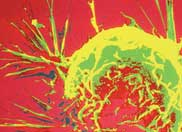 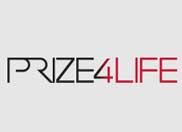 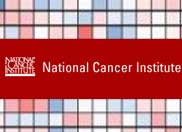 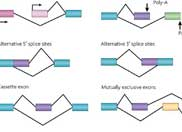 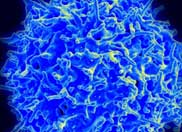 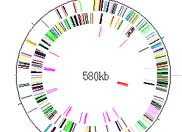 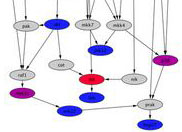 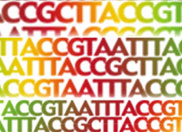 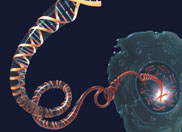 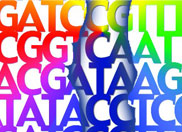 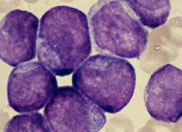 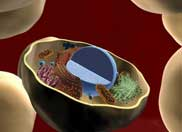 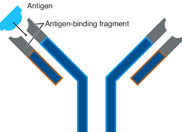 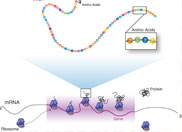 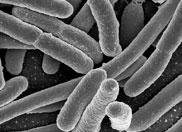 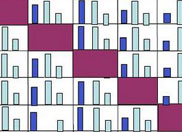 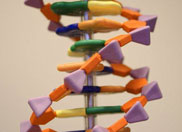 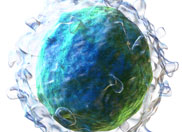 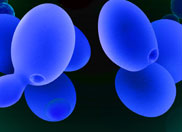 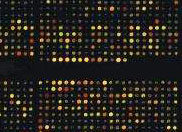 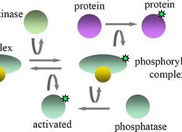 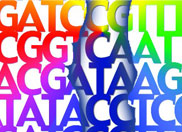 Most of the data needed to answer impactful clinical questions is not open data.
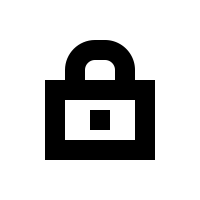 Open vs closed
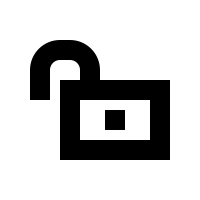 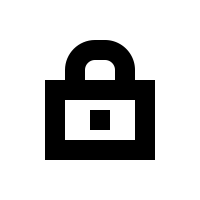 Alternative data sharing paradigms
Data-to-user
User-to-data
Model-to-data
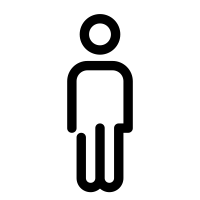 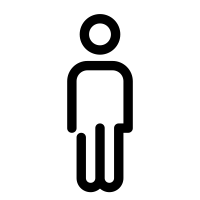 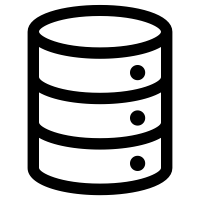 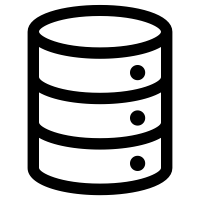 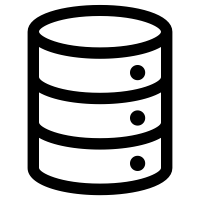 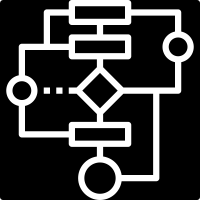 Many Data Sharing Paradigms
Model-to-data
Open
Sandbox
DUA required
Accessibility
Collaboration
Closed & 
restricted
Other dimensions:
Cost
Security
Reproducibility
Closed
Data use
Model-2-Data: how is it implemented
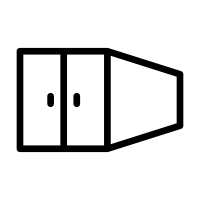 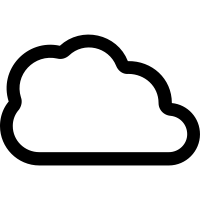 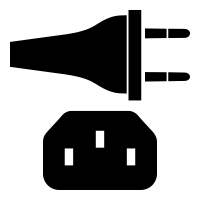 Algorithm portability
Scalable cost & compute
Standards
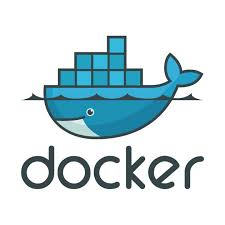 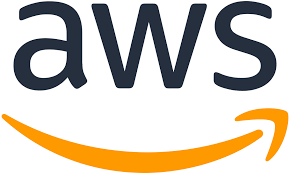 DICOM
OMOP
Model-2-Data Challenge
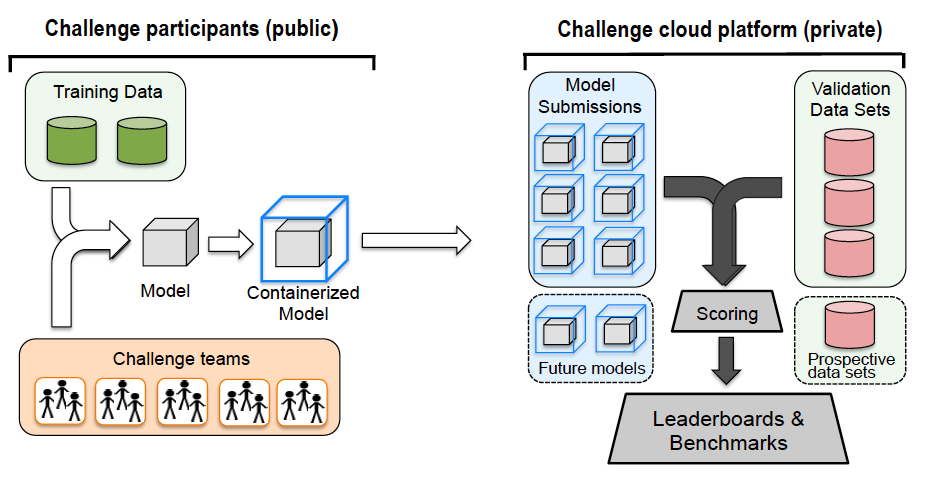 “Alternative models for sharing confidential biomedical data”, Nat Biotech, 2018
Model-2-Data Challenges completed / in-progress
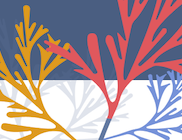 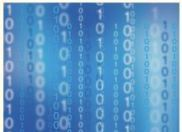 Drug-kinase target
ALS Stratification
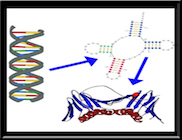 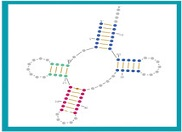 RNA fusion
Proteogenomic
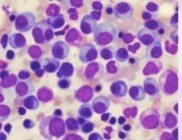 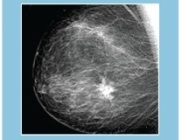 Multiple myeloma prognosis
Digital mammography
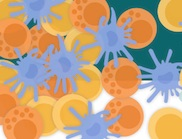 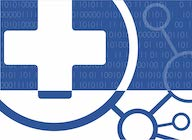 Electronic healthcare record
Tumor deconvolution
Model-2-Data In Action
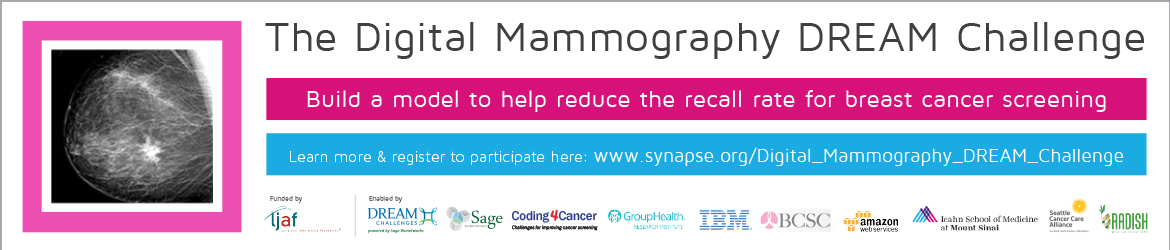 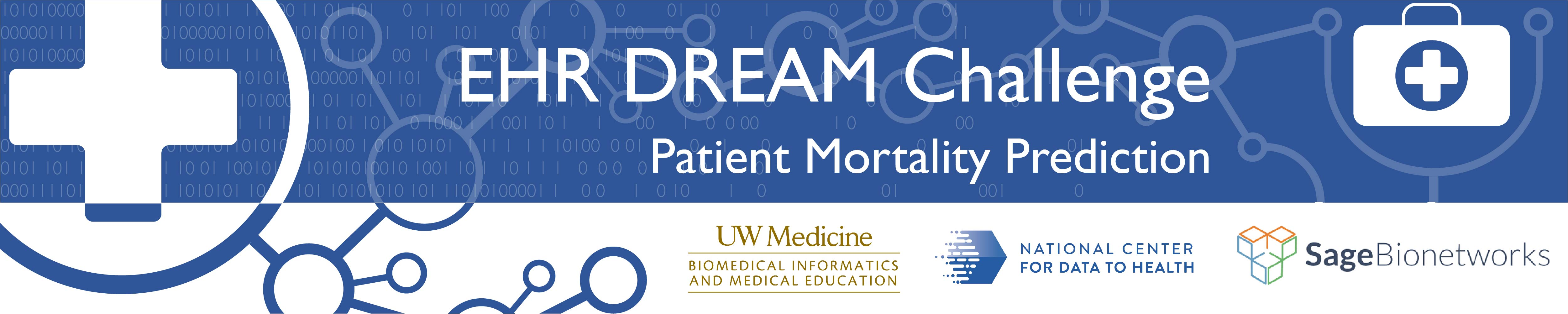 Model-2-Data In Action
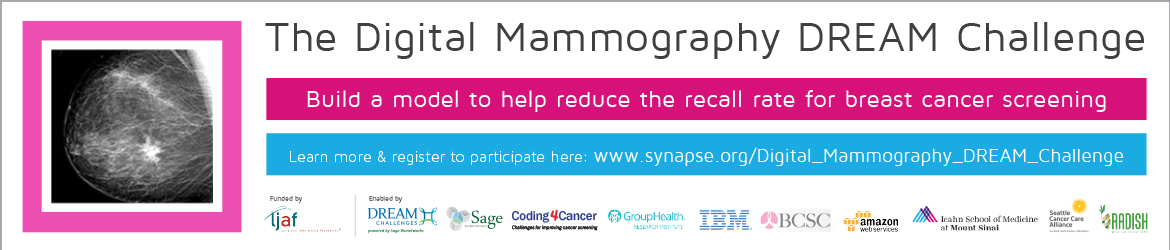 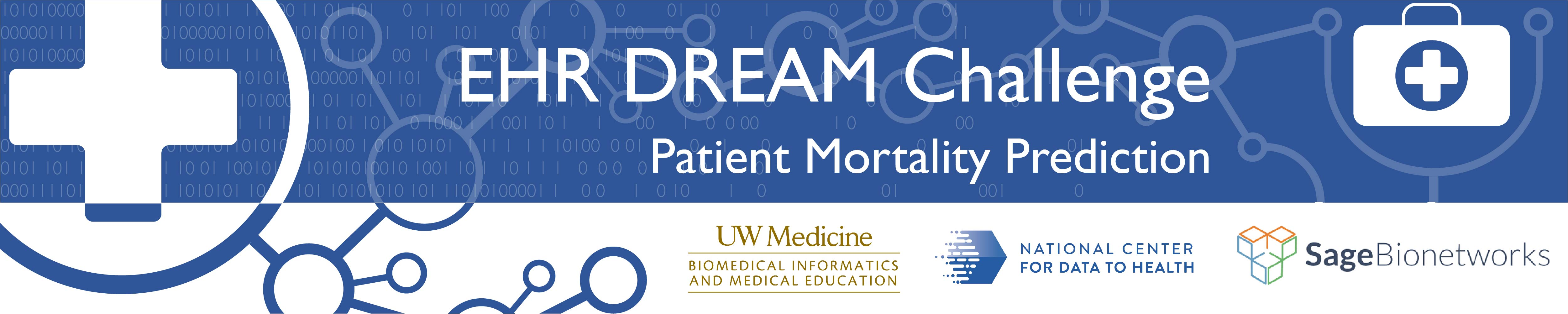 Limitations in Mammography Screening
As many as 5–15% of breast cancers are not detected mammographically (false negatives)

Approximately 10% of all women will be called back from screening for additional work-up

However, only 5 women out of 1000 screened (and of the 100 called back) will be diagnosed with breast cancer (high false positive)
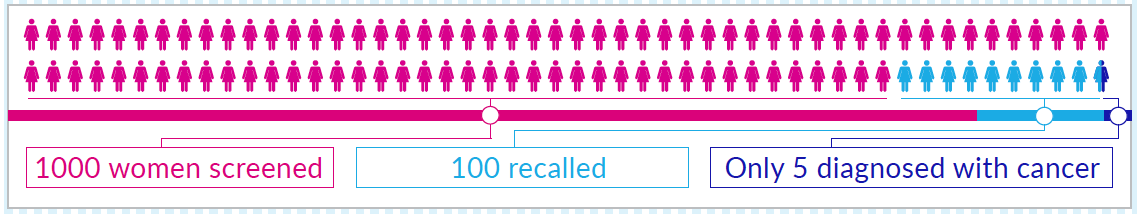 Challenge
Can machine / deep learning approaches beat the radiologist in detecting cancer from mammography screening?
Today
Left
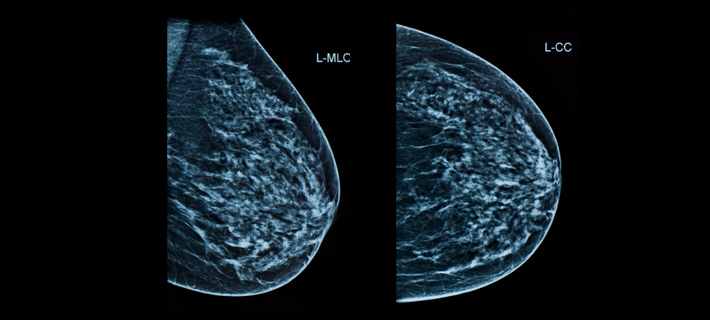 Algorithm
Probability of cancer [0,1] within 1 year of exam
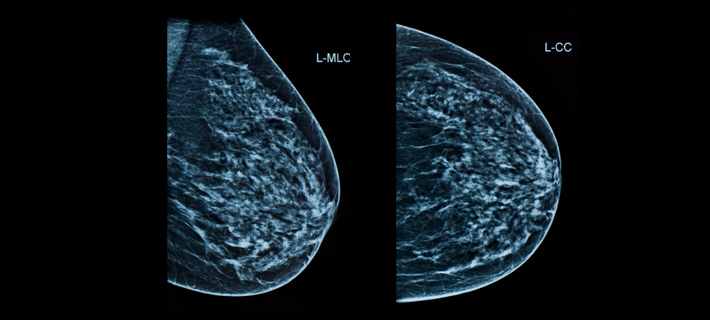 Right
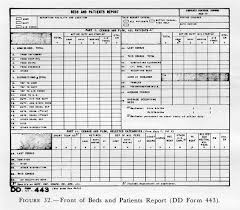 Clinical & Demographic Information
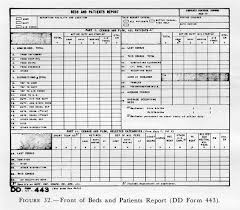 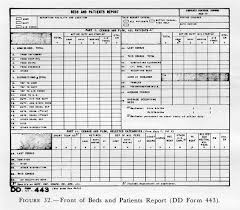 Primary Challenge Data
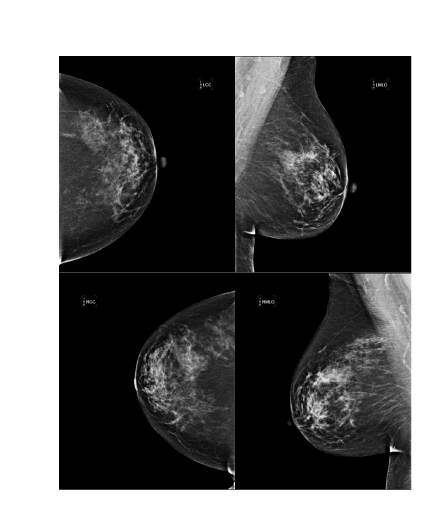 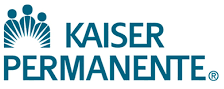 86,801 women
146,201 exams
1,006 cancer positive 
640,394 images (DICOM, 14 TB)
Clinical/demographic information (metadata)
Data cannot be shared with participants!
[Speaker Notes: The largest digital mammography dataset (unfortunately small number of positives compared to negatives)
Add number of positive subjects on the slide?
Show metadata in more details?]
Data-to-
user
Model-to-data
Kaiser Permanente (640k images)
50%
50%
20%
30%
Pilot (n=500)
Training
Leaderboard
Validation
Data-to-
user
Model-to-data
Kaiser Permanente (640k images)
50%
50%
20%
30%
Pilot (n=500)
Training
Leaderboard
Validation
Karolinska (600k images)
100%
Validation
Challenge Participation
1333 registered participants
268 active participants organized into 140 teams
4990 training submissions run on the cloud (Leaderboard Phase)
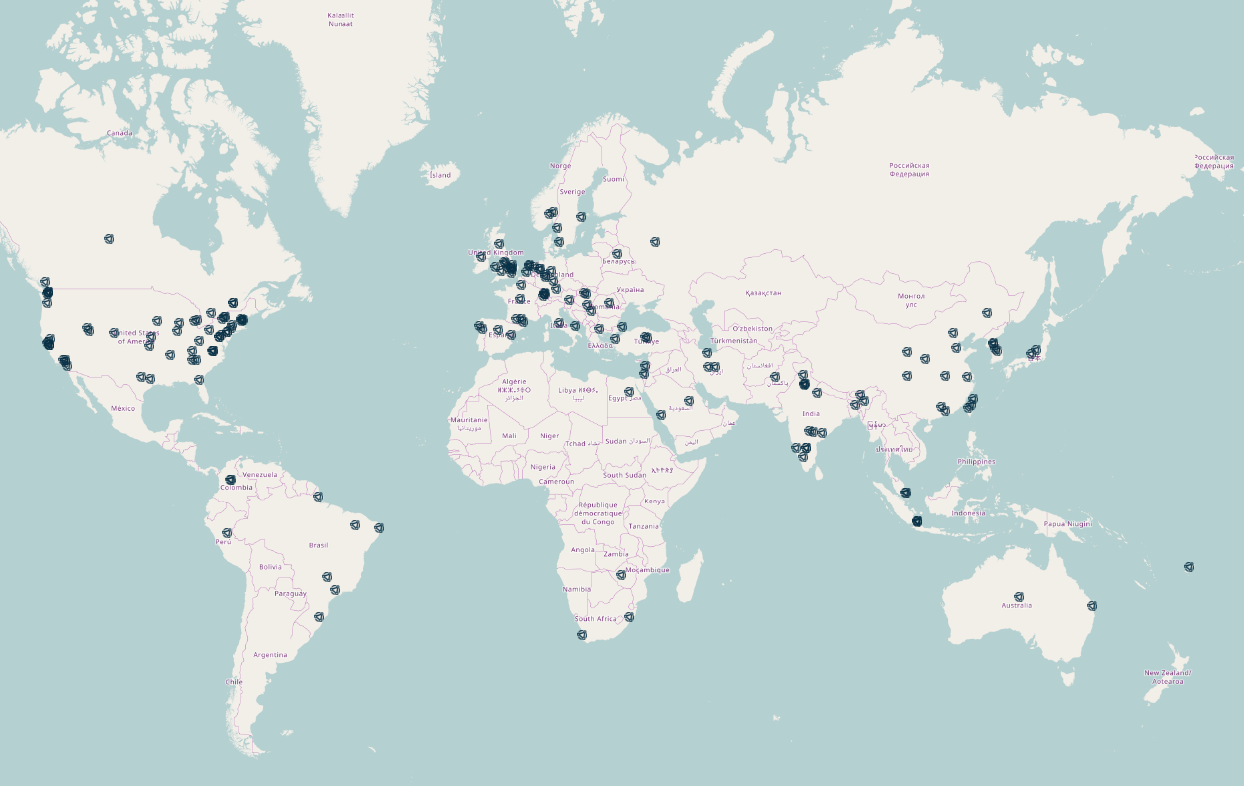 [Speaker Notes: 140 teams, 268 individuals, 1333 registrants]
Top Performing Method
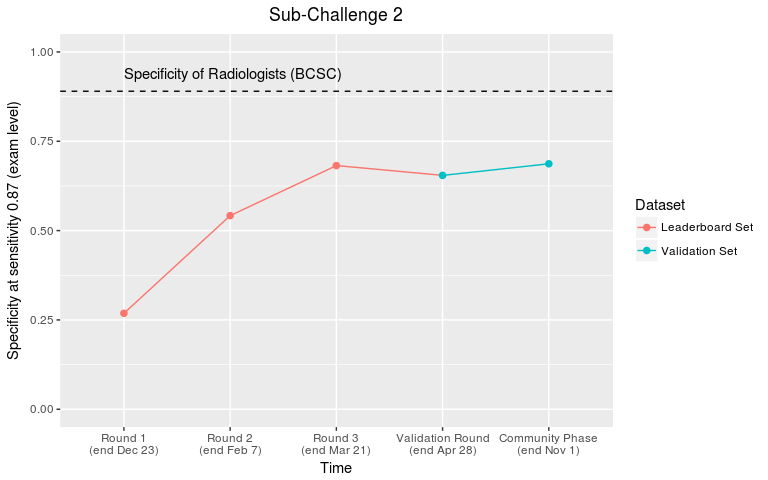 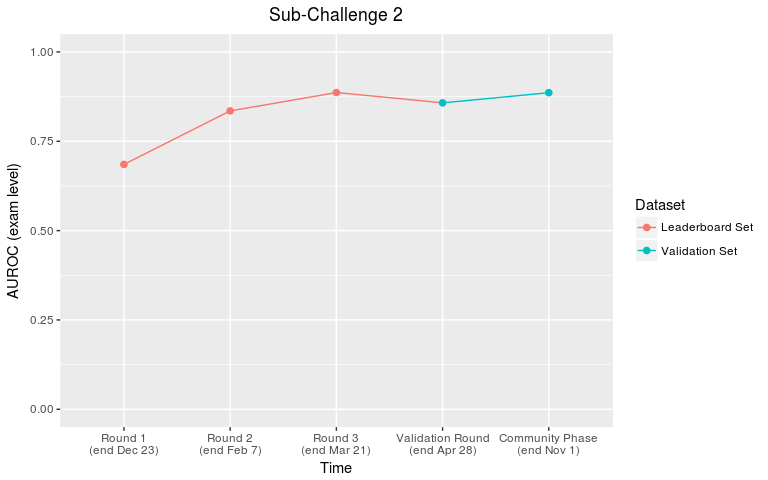 0.89 @ 0.87 sensitivity
0.67 @ 0.87 sensitivity
AUC=0.877
Assessing Model Generalizability
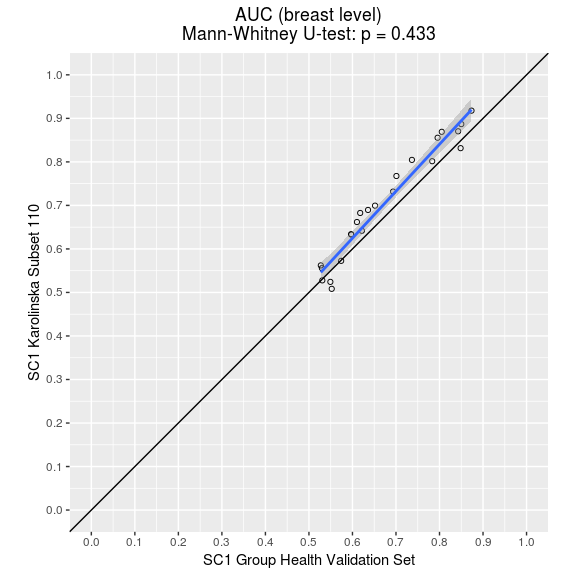 Top model (AUC) 
0.877 Kaiser
0.909 Karolinska
Karolinska
Kaiser Permanente
Combining AI + single reader improves performance
Specificity @ fixed sensitivity
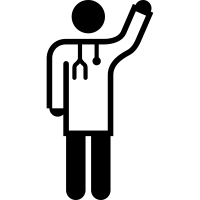 Kaiser Perm
Single reader
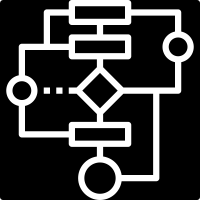 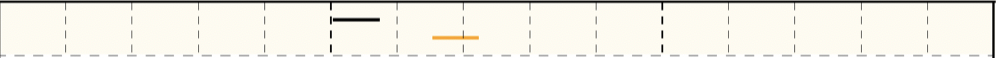 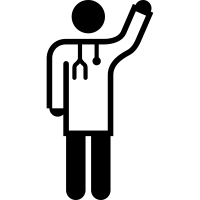 Karolinska
Single reader
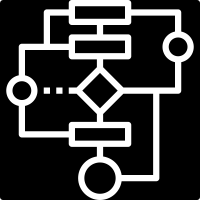 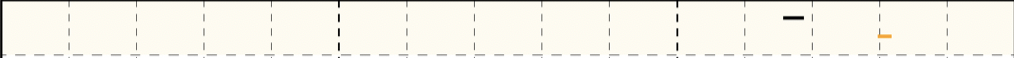 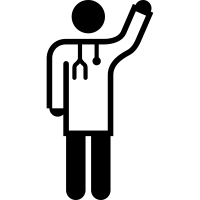 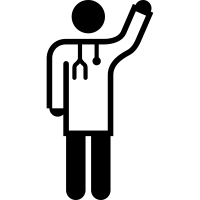 Karolinska
Double reader
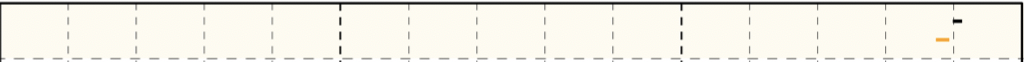 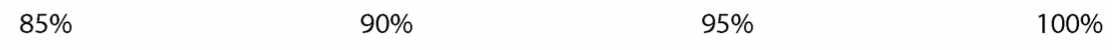 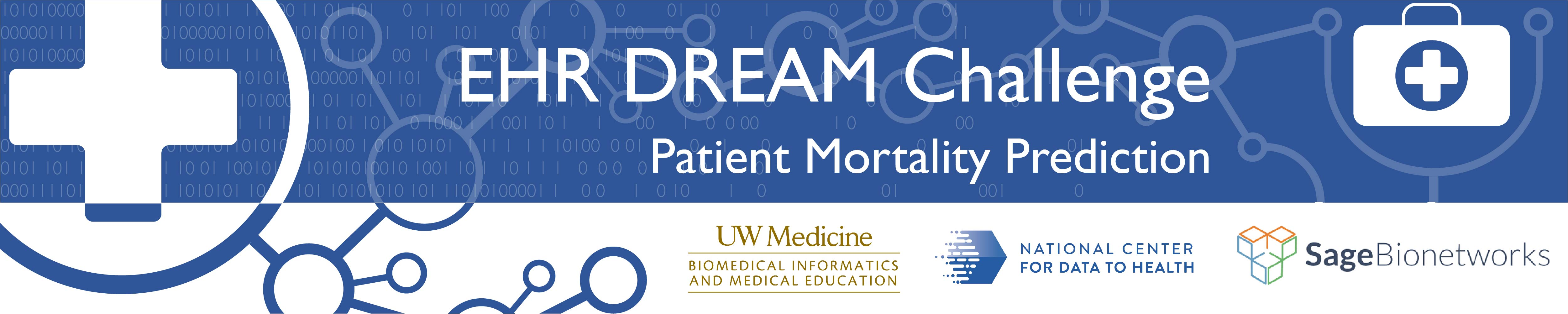 Our thesis
AI will transform healthcare for the better.
Existing barriers to translation:
- Data quality
- Data access
- Effective frameworks for assessing performance & generalizability
Our vision
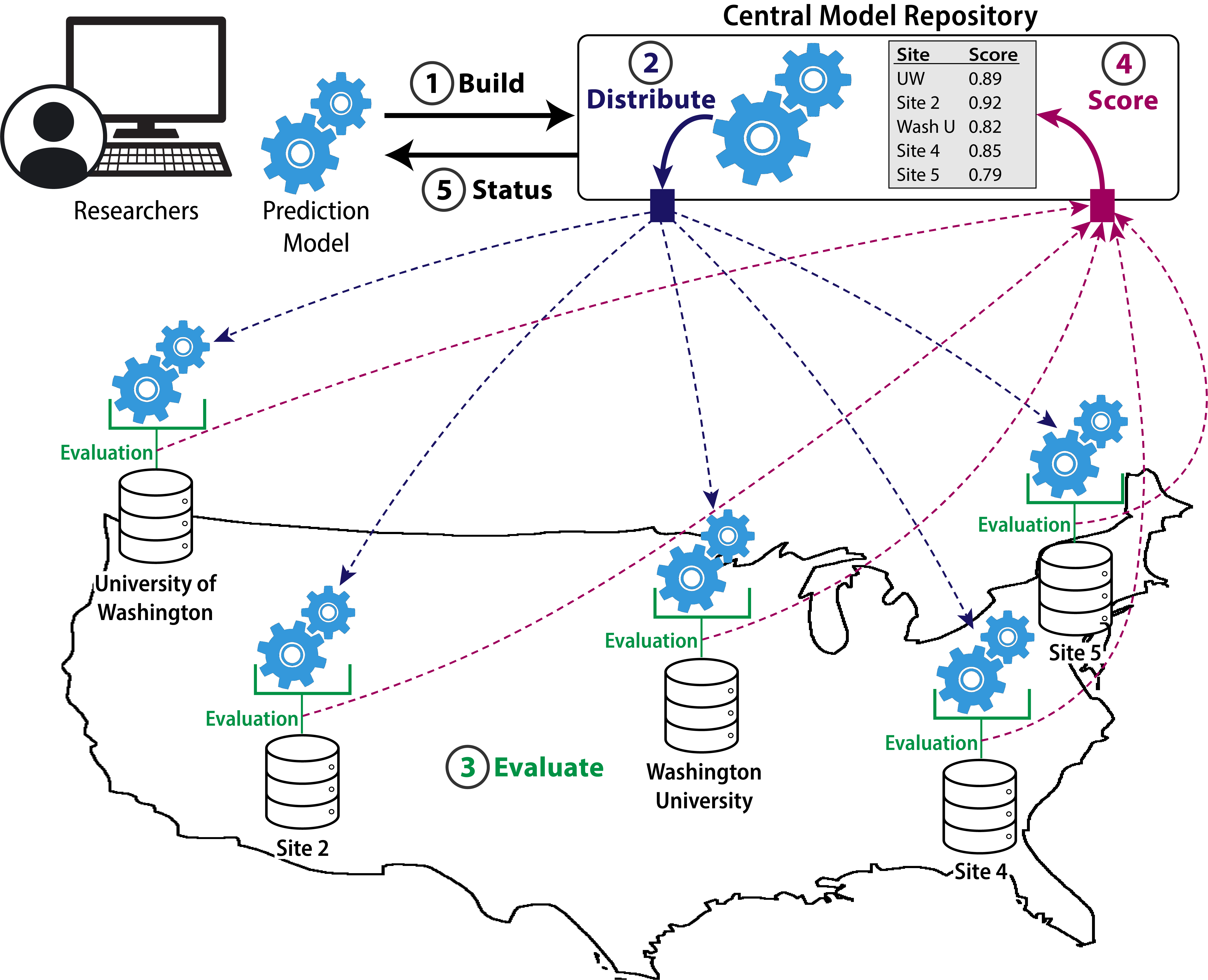 Challenge question
Of patients who have at least one hospital visit, can we predict who will pass away within 6 months of their last visit?
Challenge data
University of WA EHR data warehouse: 2009-2019
1.3 million patients with at least one visit
22 million visits with 
5 million drug exposures 
10 million observations
48 million conditions
221 million measurements
Format: OMOP common data model
Predictions & scoring
TP: patient who had a death record within 6 months from last visit 
TN: patients still alive or who had death record beyond 6 months since last visit
Submission:
Probability [0,1] that patient will pass away within 6 months following last available exam.
Metrics:
Primary metric: AUROC
Secondary metrics: AUPRC
Timeline
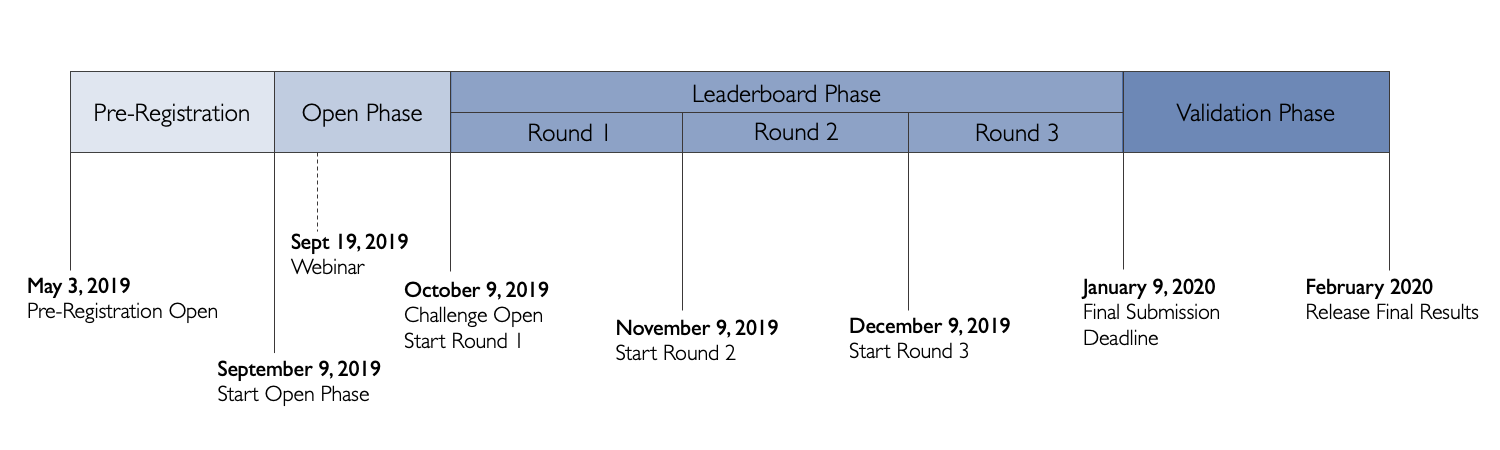 Challenge workflow: two-phased submission
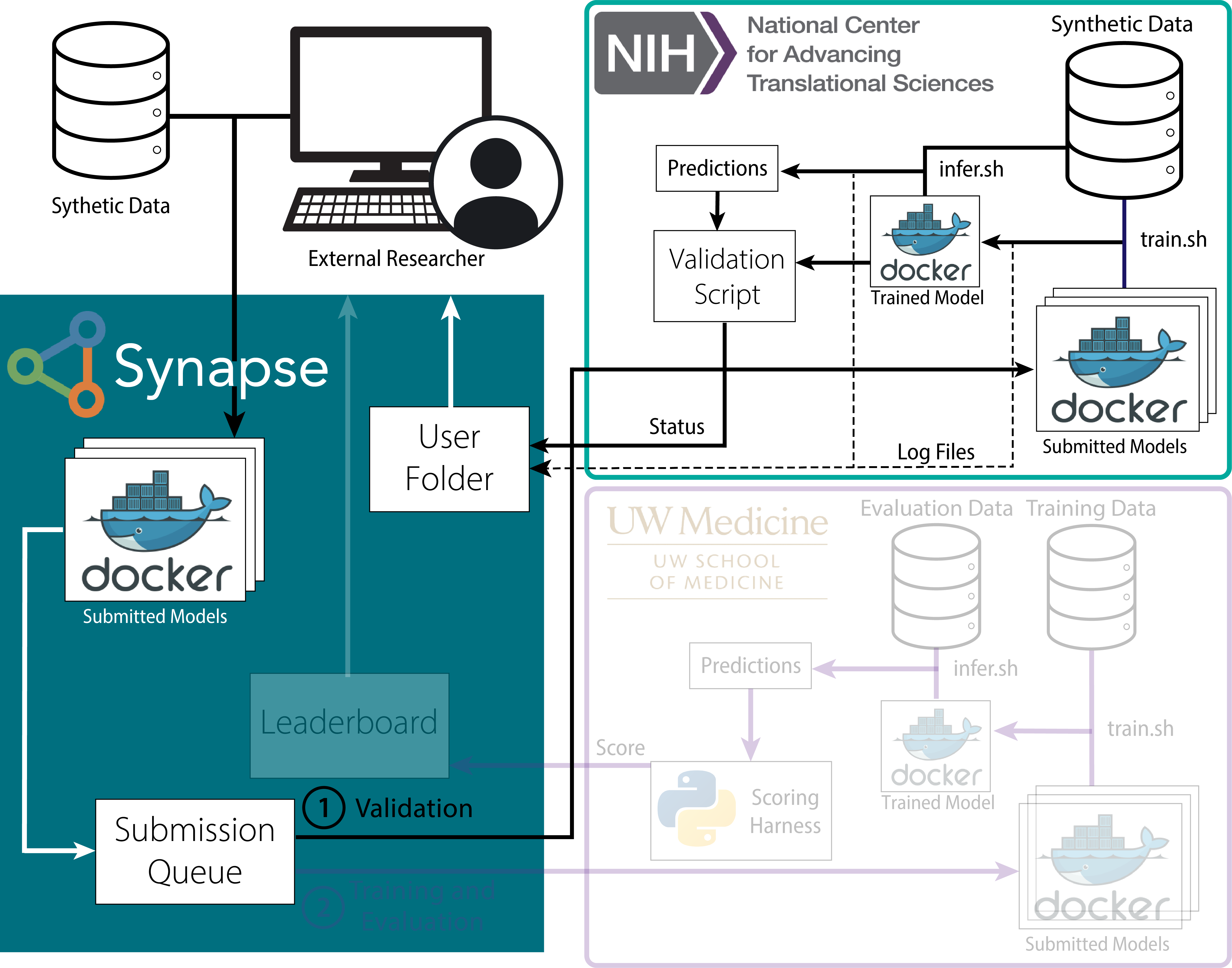 Challenge workflow: two-phased submission
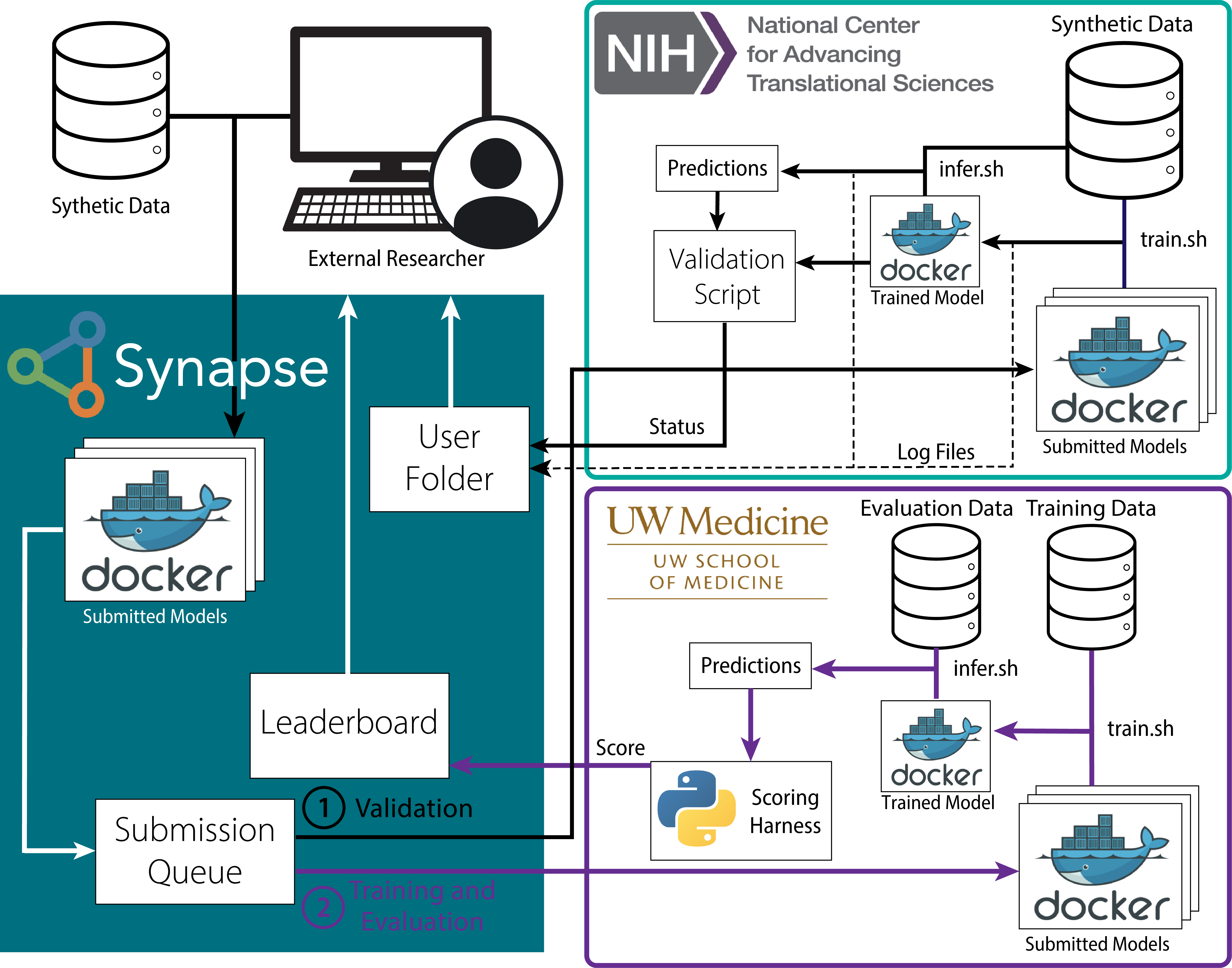 Baseline & example Docker model using demographic data
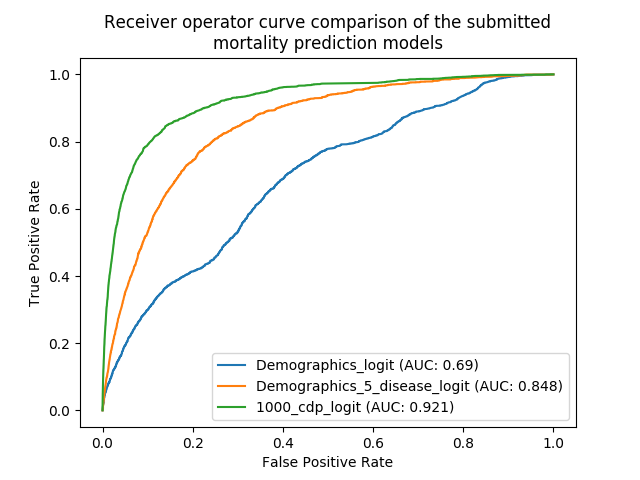 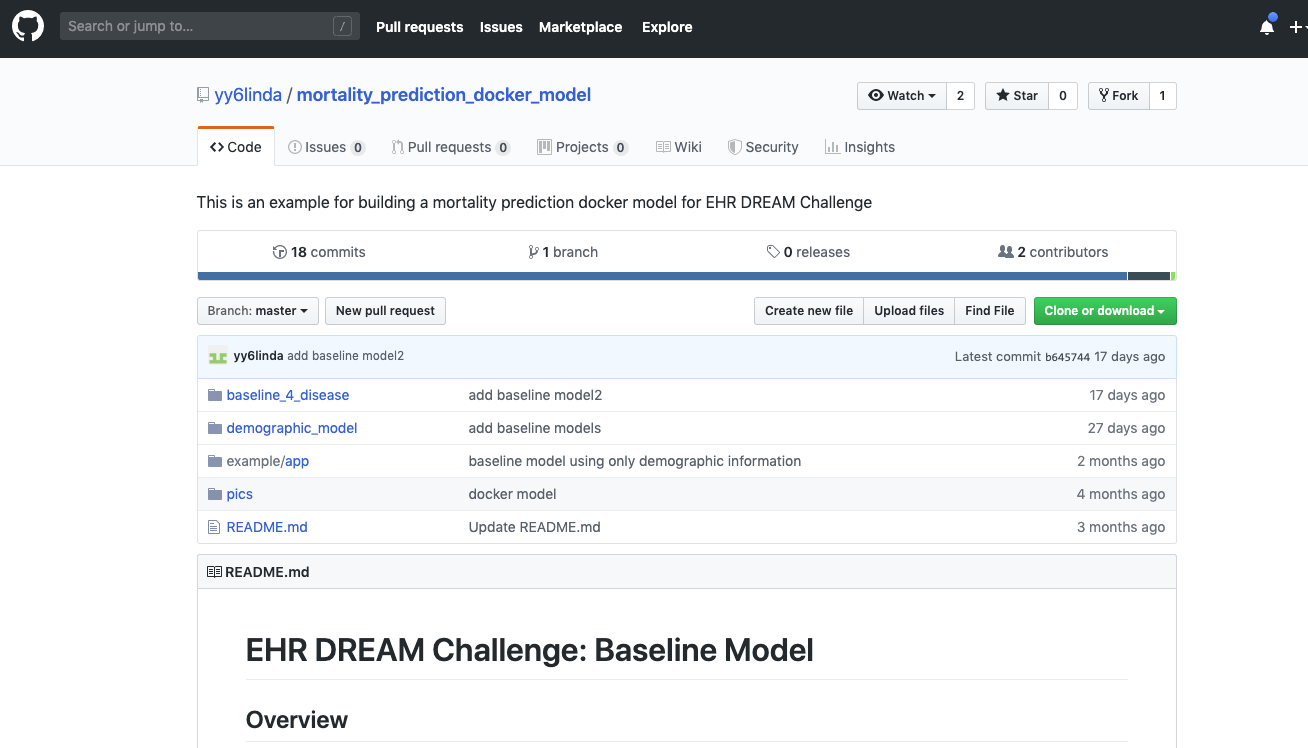 https://github.com/yy6linda/mortality_prediction_docker_model
Results: Leaderboard Round 1 & 2
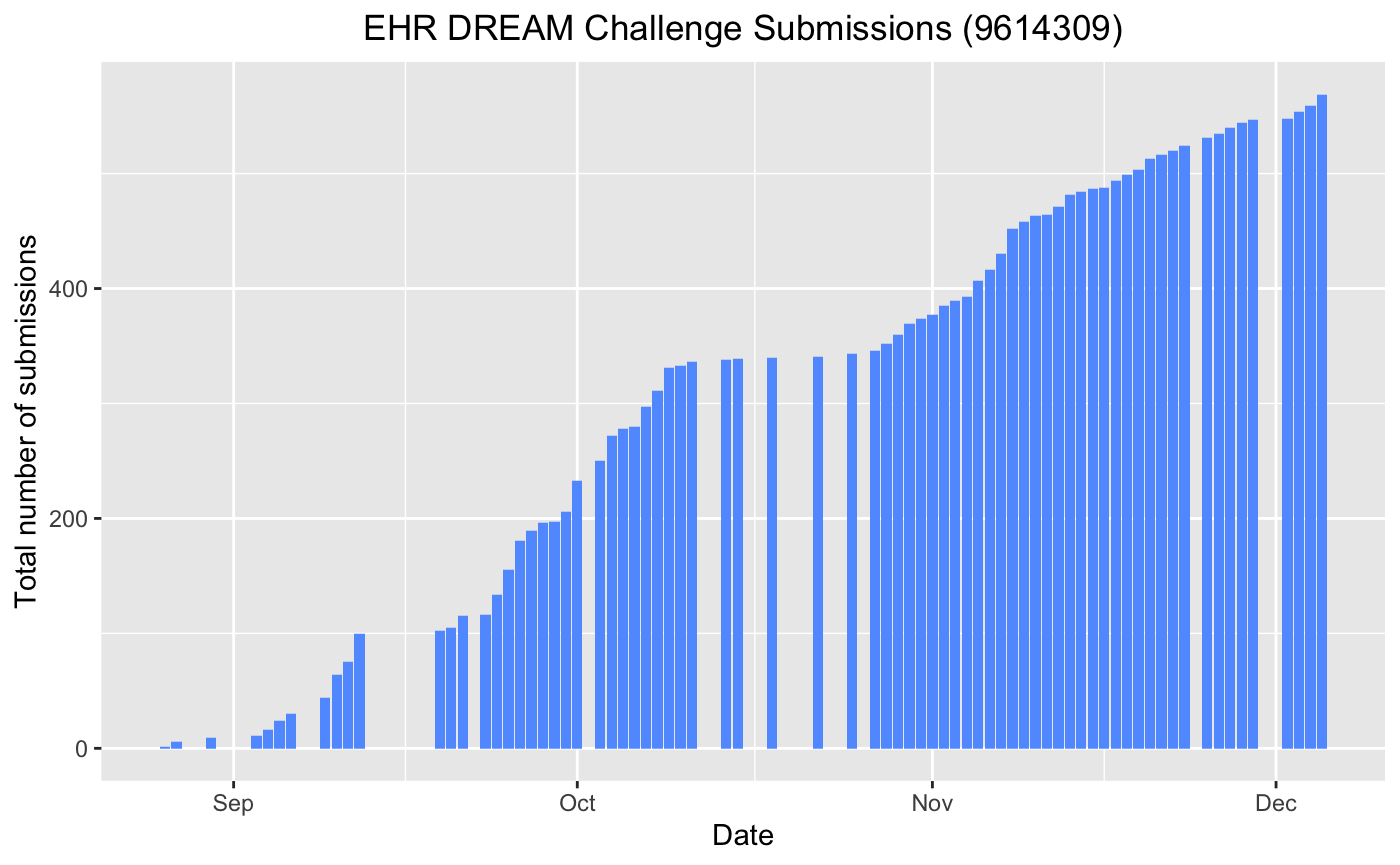 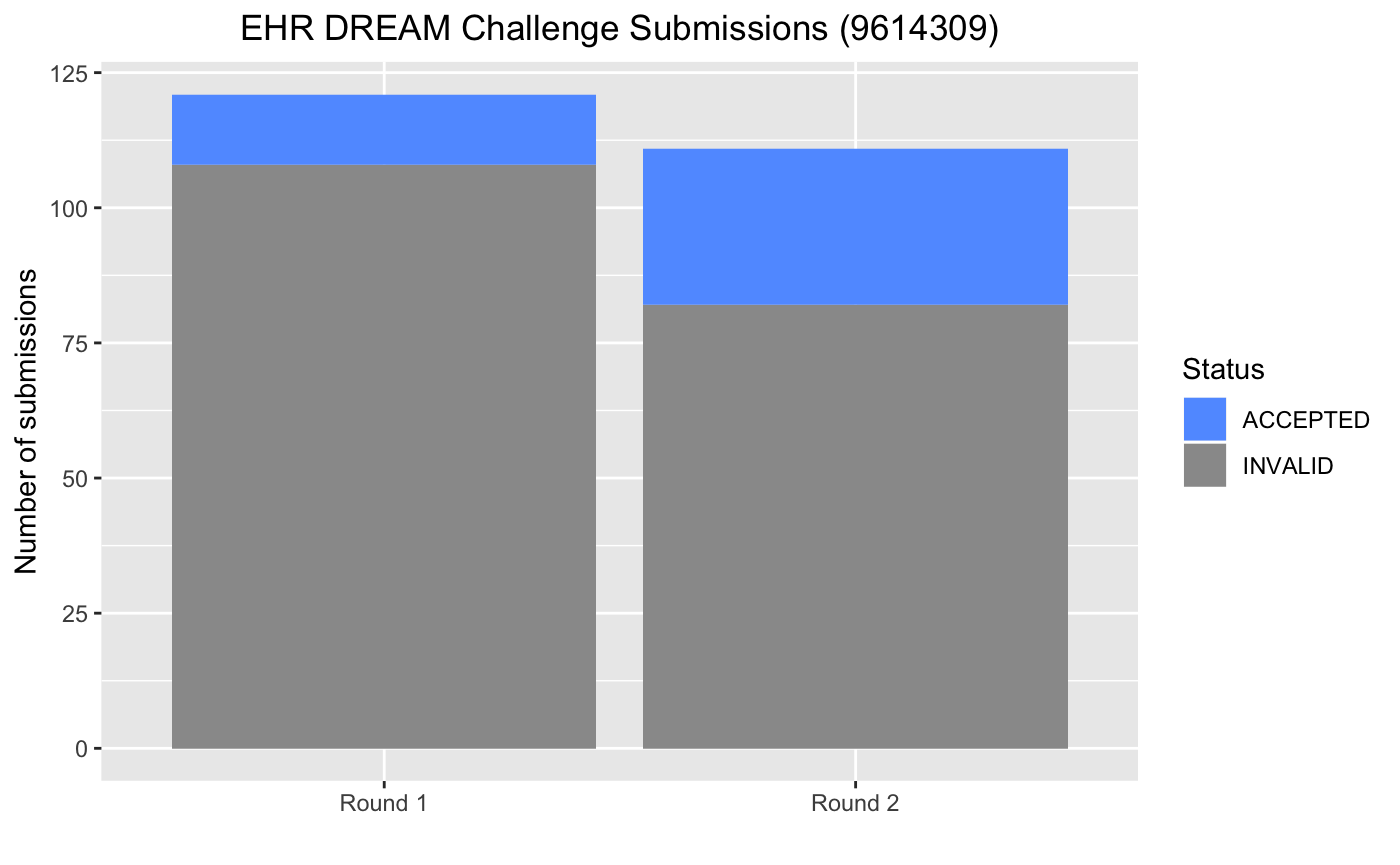 Top 10 performers – Leaderboard round 1 & 2
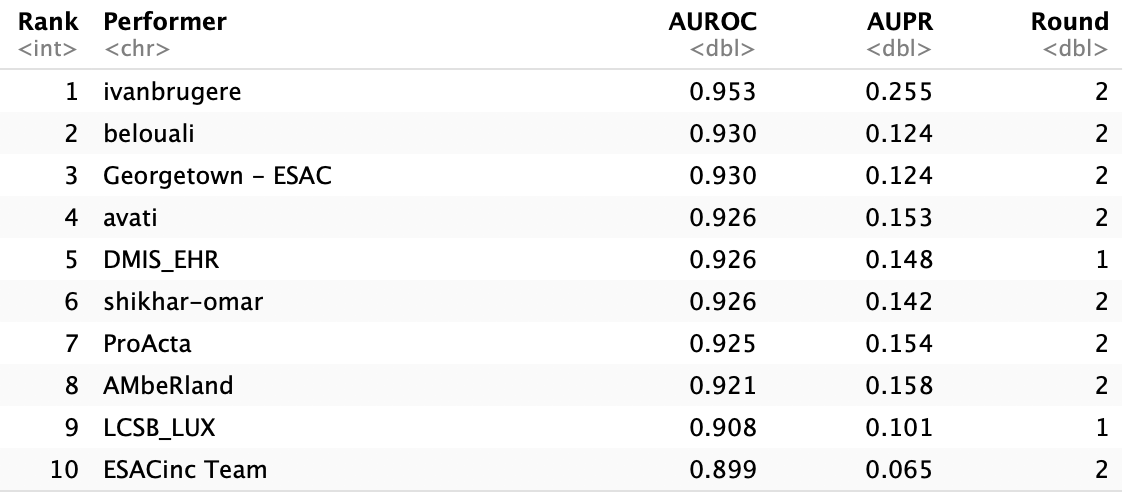 Beyond the challenge: ecosystem for clinical benchmarking
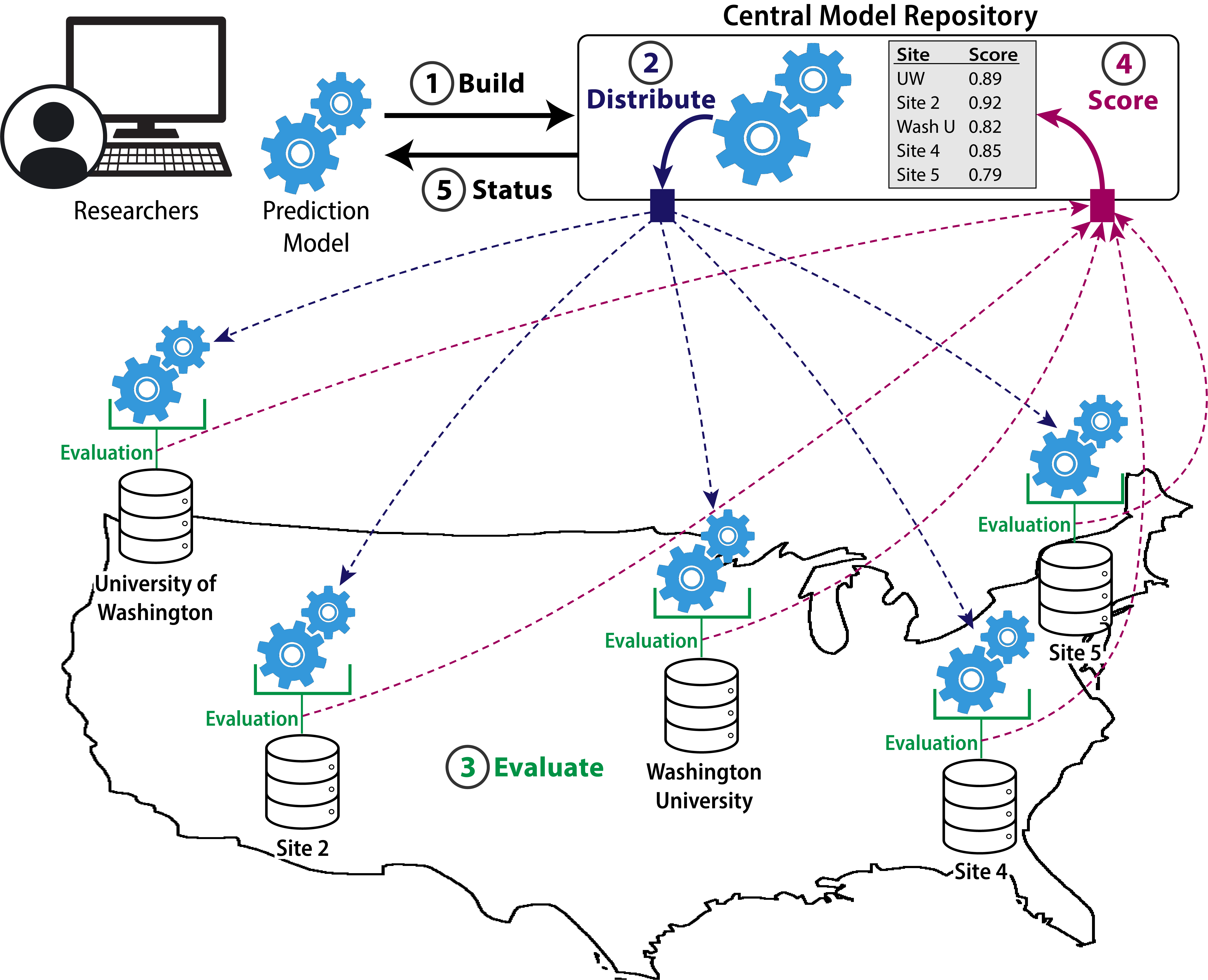 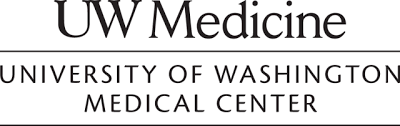 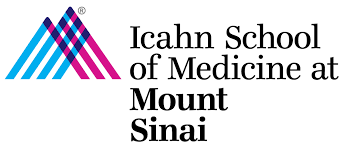 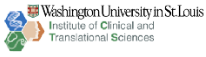 Expanding set of clinical questions
Pilot Challenge: Mortality Prediction
Future rounds:
Disease specific mortality
Sepsis
Cardiovascular events
Re-admission
…
Our future: unlocking data & evaluating AI
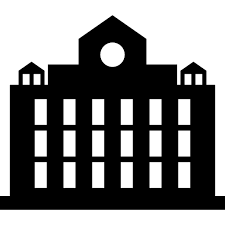 NIH / Academic Research
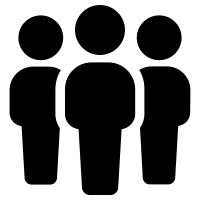 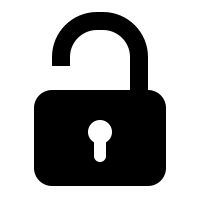 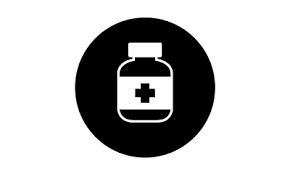 Clinical Trials
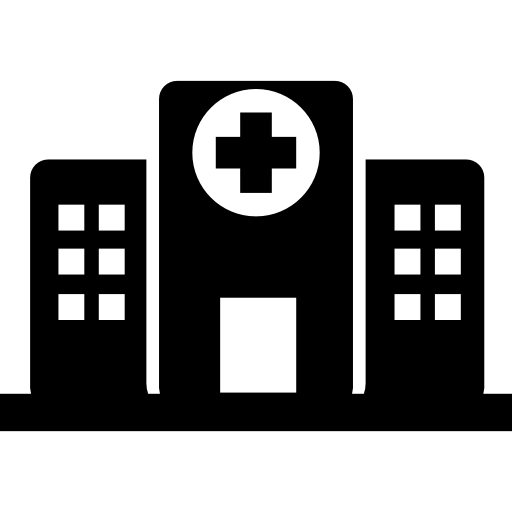 Healthcare
Summary
Biomedical Challenges can coalesce research communities to develop standards and benchmarks
Data-2-Model paradigm can …  
… unlock sensitive or proprietary data
… build ecosystem of distributed benchmarking
… accelerate translation of AI
Acknowledgments
University of Washington
Tim Berquist
Sean Mooney

DREAM Directors
Gustavo Stolovitzky
Laura Heiser
Jim Costello
Paul Boutros
Pablo Meyer
Julio Saez-Rodriguez
Sage Bionetworks
Brian White
Andrew Lamba
Thomas Yu
Xindi Gao
Mike Mason
Justin Guinney
Funding: 
NCI U24 Cancer Systems Biology Consortium
NCATS U24 Center for Data To Health
Thank you
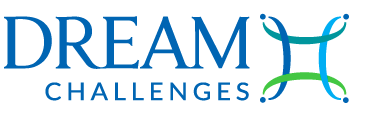 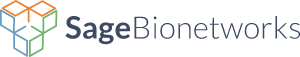